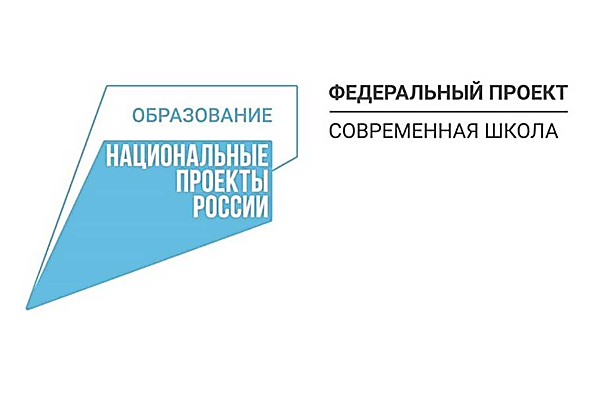 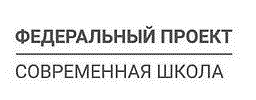 Творческая мастерская
«Создание авторского контента с использованием ресурсов школьной медиастудии»
(из опыта работы центра образования цифрового и гуманитарного профилей «Точка роста» на базе МБОУ ЦО №53 им. Л.Н. Толстого)
31.05.2023
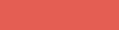 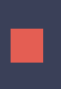 МКУ «ЦНППМ г. Тулы»
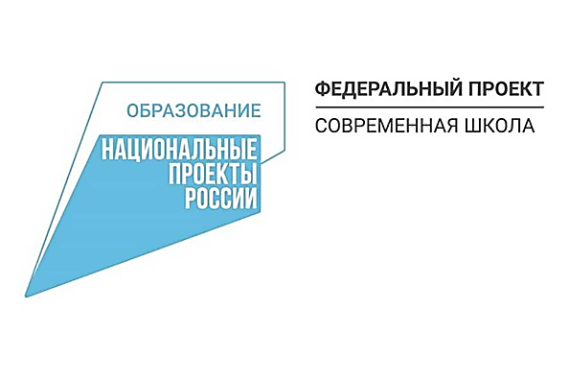 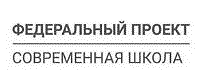 Контент – любой материал, которым наполнен интернет-ресурс. К контенту также относятся изображения, фотографии, инфографика, в том числе видеоролики, и др.
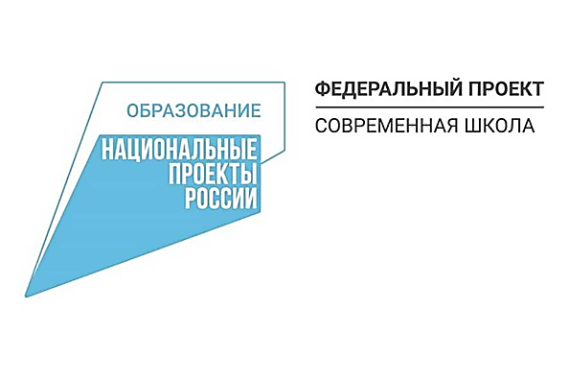 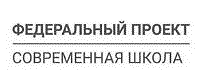 БАЗОВЫЕ ВИДЫ КОНТЕНТА
Материально-техническое обеспечение:

 ПК;
 ms office, office Libro;
 Canva
Текстовый:

 новостные посты;
 статьи;
 школьная стенгазета;
 сценарии мероприятий
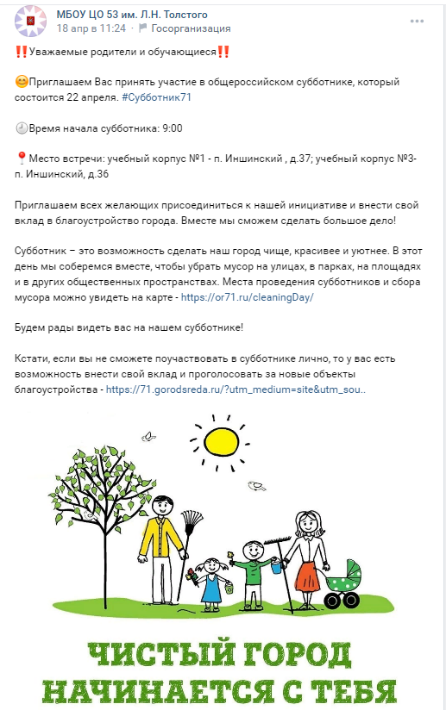 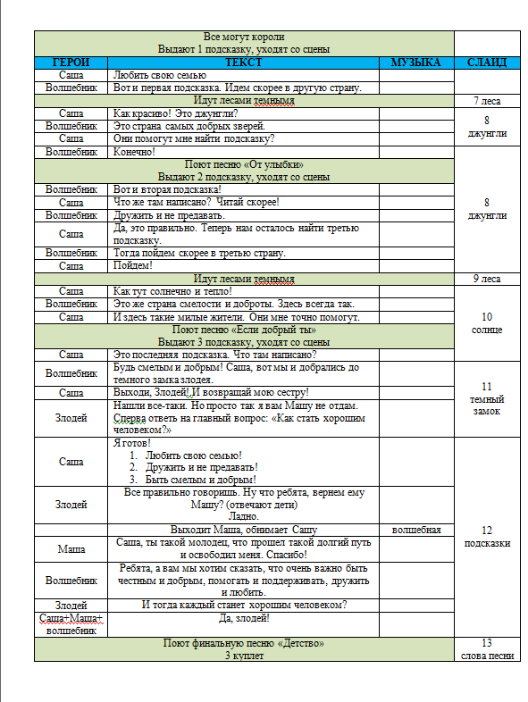 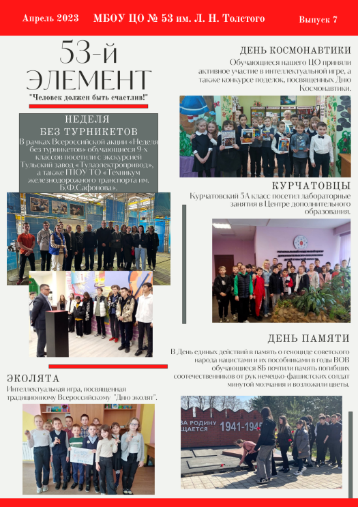 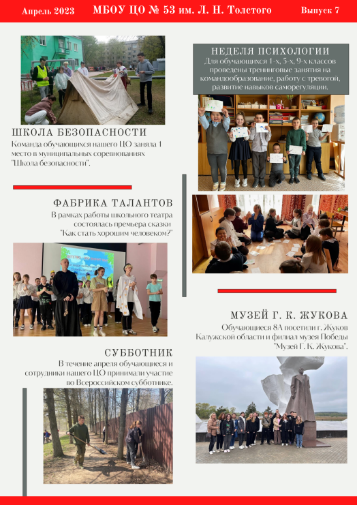 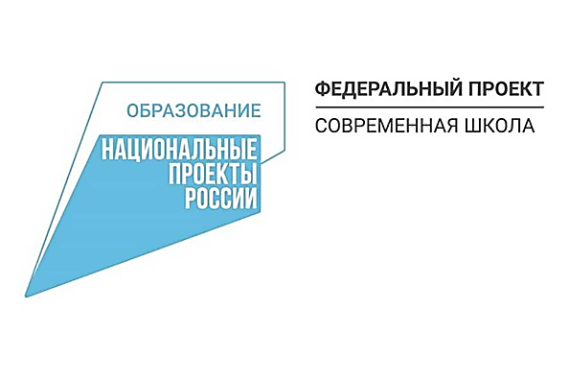 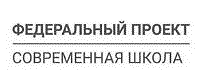 БАЗОВЫЕ ВИДЫ КОНТЕНТА
Графический:

 фото и видеорепортажи;
 интервью;
 инфорграфика и эмблемы;
 ролики для конкурсов
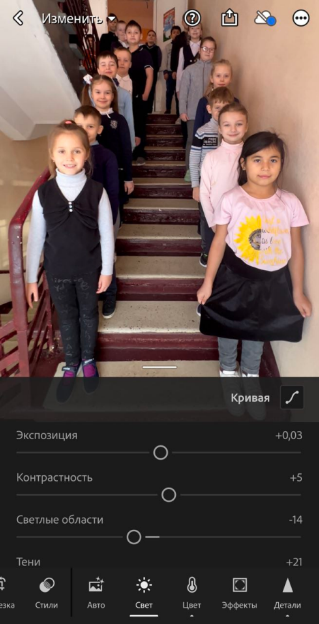 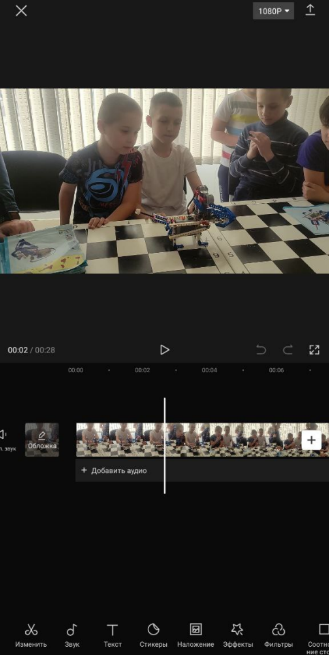 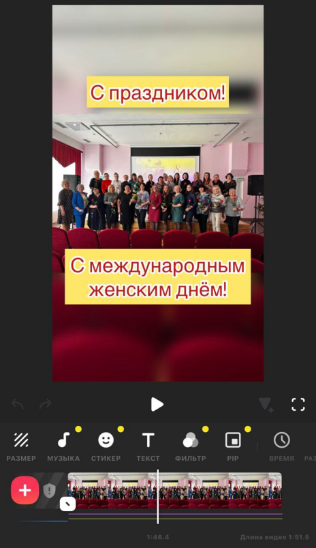 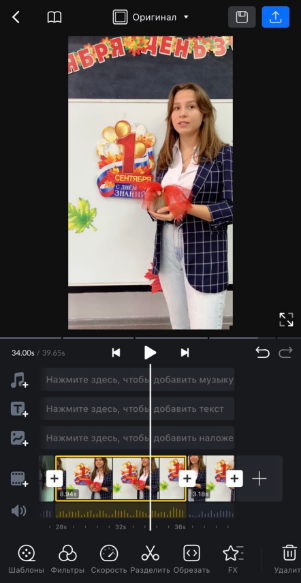 Материально-техническое обеспечение:

 ПК и смартфон;
 ms office;
 Gimp, Lightroom, Picsart;
 Cap cut, InShot, VN, Movie Maker
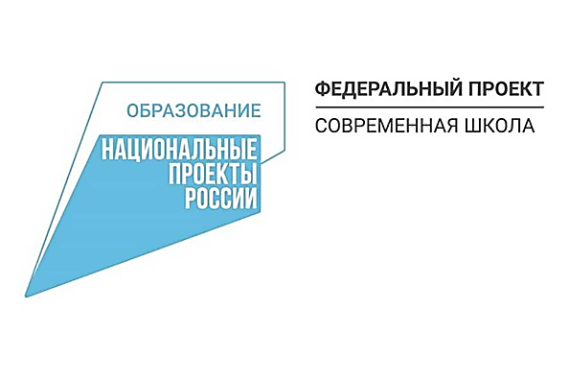 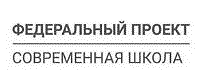 РАБОТЫ ШКОЛЬНОЙ МЕДИАСТУДИИ
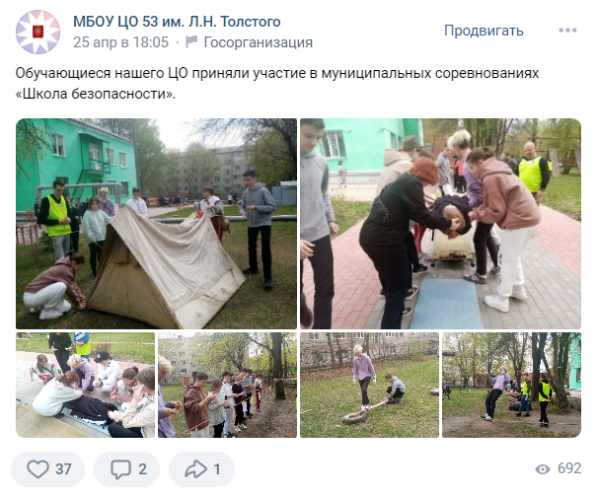 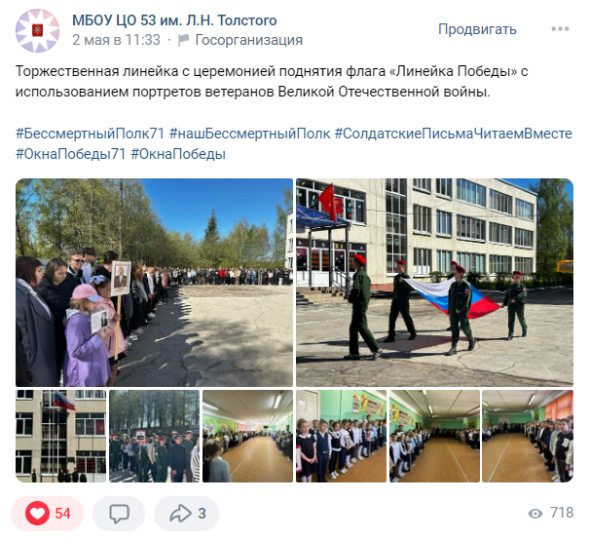 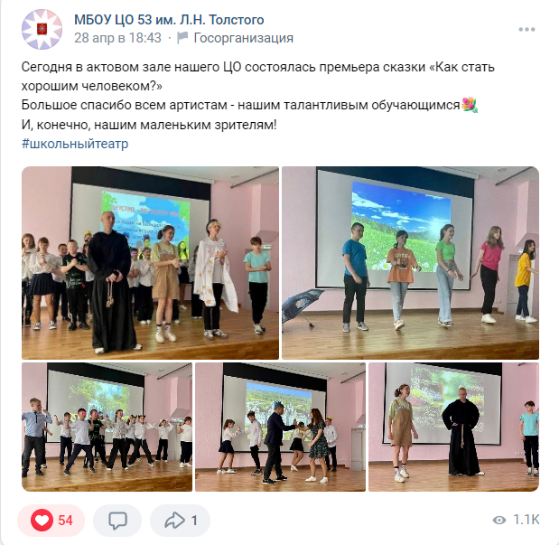 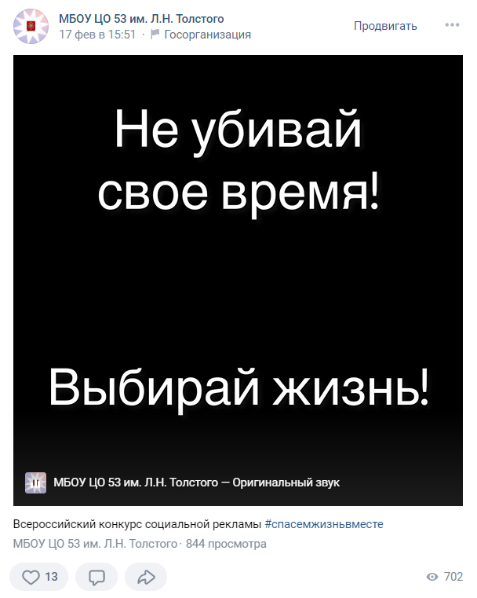 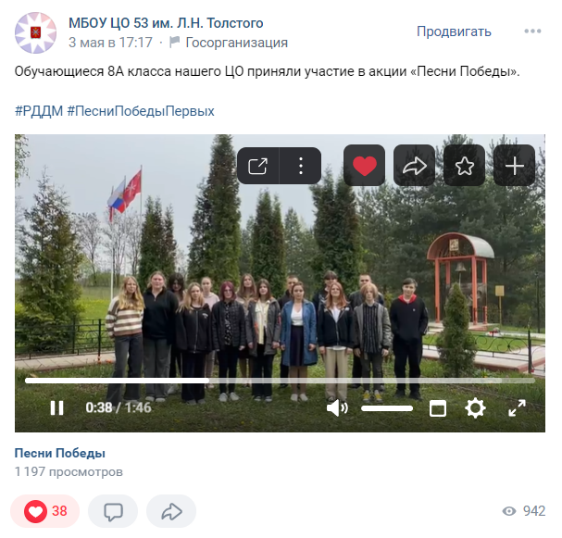 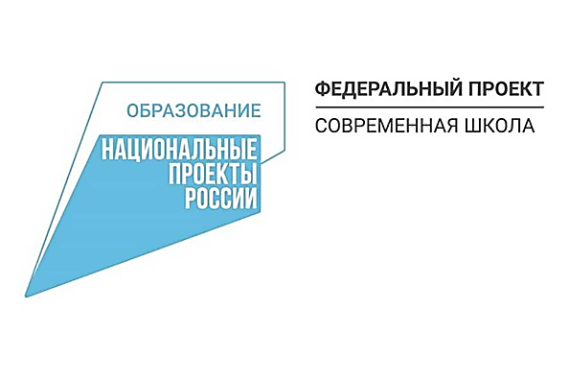 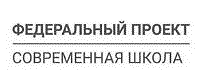 ВИДЕОРЕПОРТАЖ ШКОЛЬНОГО ТУРНИРА ПО БОКСУ
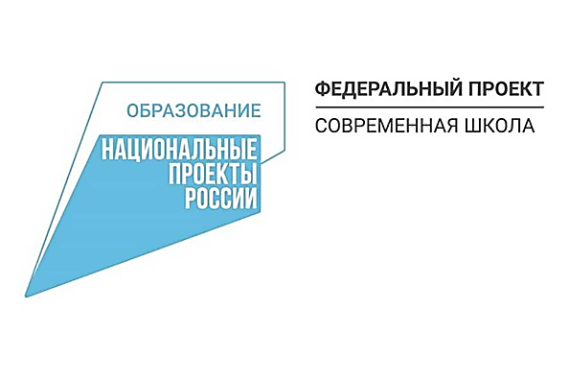 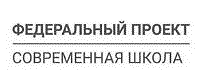 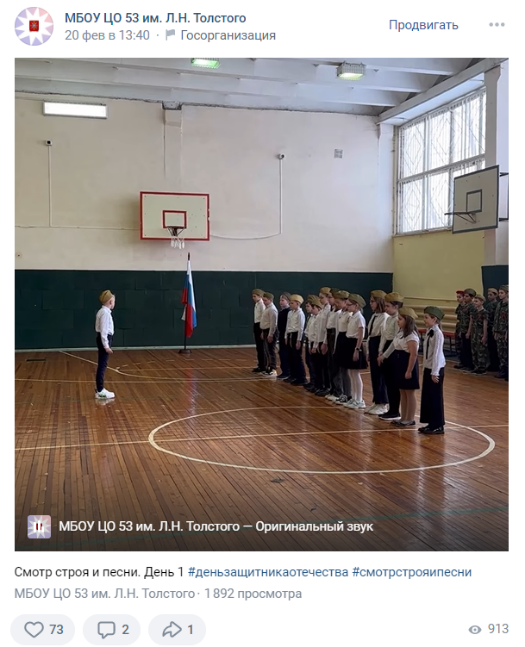 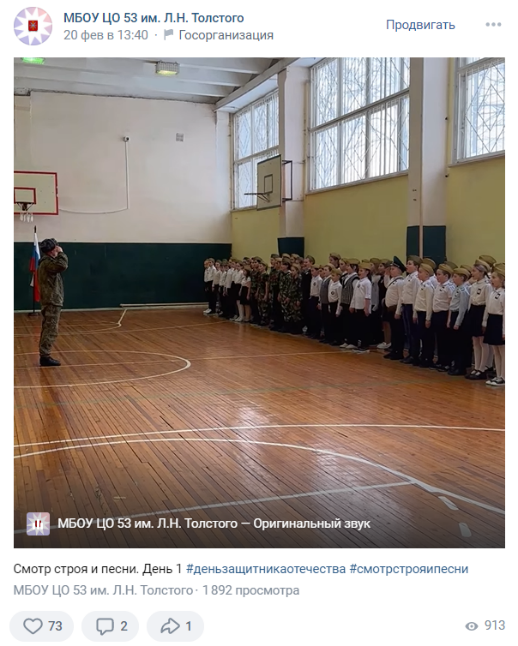 ВИДЕОРЕПОРТАЖ СМОТРА СТРОЯ И ПЕСНИ
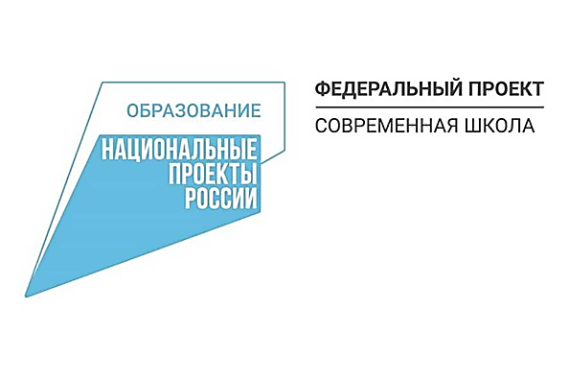 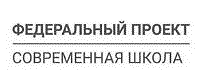 БЛАГОДАРИМ ЗА ВНИМАНИЕ!
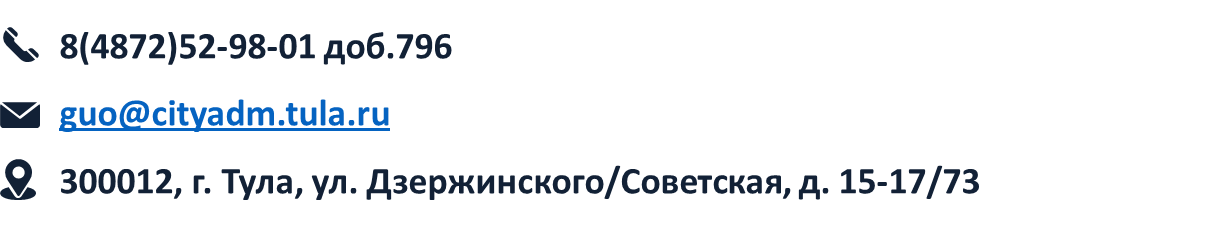